Об итогах достижения плана мероприятий «дорожной карты» по содействию развитию конкуренции Оренбургской области в 2021 году
Начальник отдела стратегии
В.М. Батраев
21.04.2022
Развитие конкуренции в Оренбургской области
Указ Президента Российской Федерации от           21.12 .2017 №618     «Об основных направлениях государственной политики по развитию конкуренции»
Национальный план развития конкуренции в Российской Федерации на 2018-2020 годы
Распоряжение Правительства Российской Федерации от 17.04.2019 № 768-р «Об утверждении Стандарта развития конкуренции в субъектах Российской Федерации»
Указ Губернатора Оренбургской области от 23.09.2019 №437-ук (в редакции указ Губернатора              Оренбургской области от 20.12.2021            № 705-ук)
41 ключевой показатель,                     37 товарных рынков,                 200 мероприятий               (в т. ч. 62 системных)
2
Достижение ключевых показателей Национального плана развития конкуренции в Российской Федерации на 2018-2020 гг.
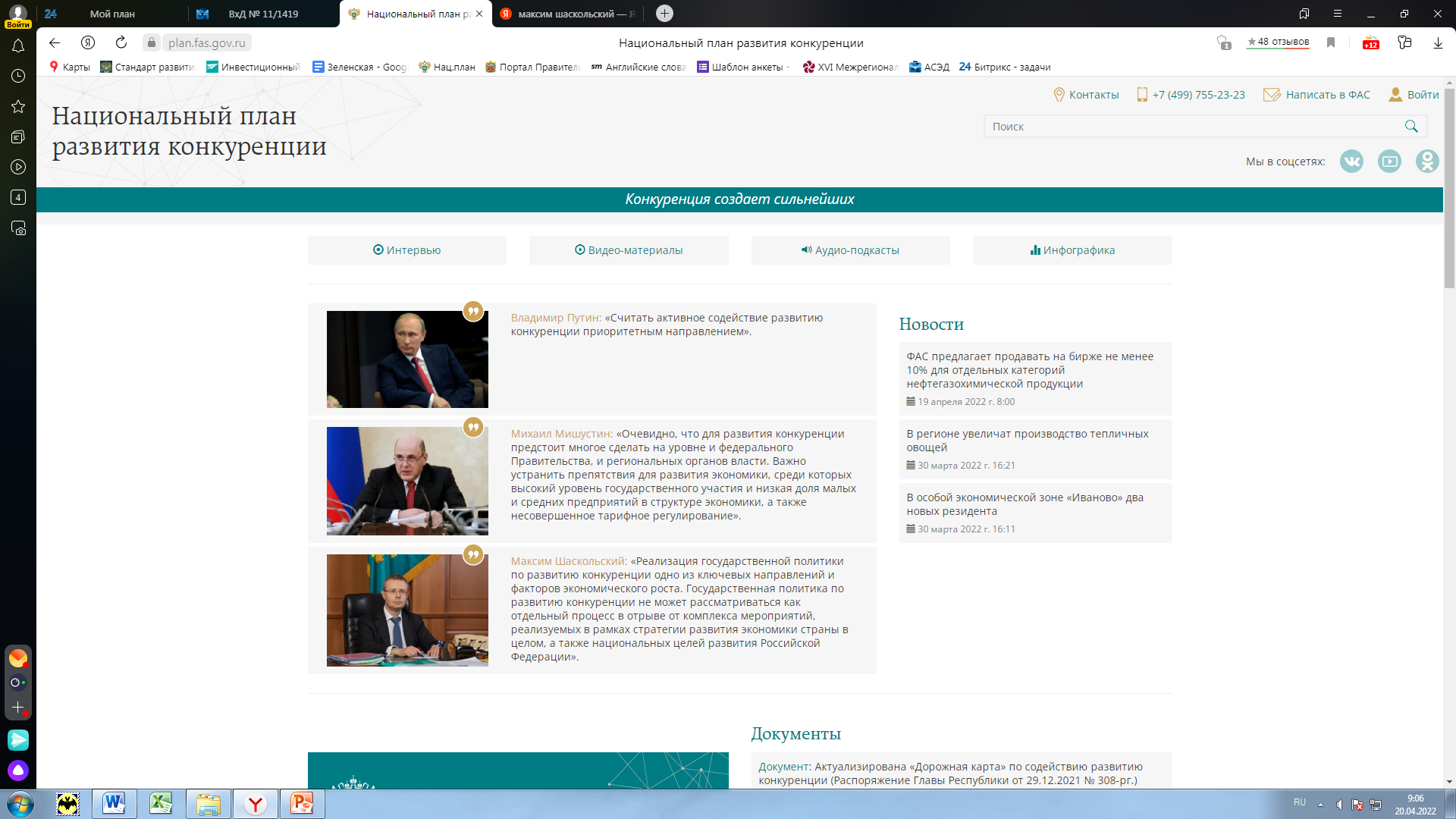 Обеспечено во всех отраслях экономики присутствие хозяйствующих субъектов частной формы собственности (за исключением сфер деятельности субъектов естественных монополий и организаций оборонно-промышленного комплекса); 

в 2020 году по сравнению с 2017 годом доля закупок в сфере государственного и муниципального заказа, участниками которых являются только субъекты СМП и СОНКО, выросла с 15,7% до 26% (причем в 2019 году доля закупок выросла более чем в 3 раза – до 47,5%);

количество зафиксированных нарушений антимонопольного законодательства со стороны органов государственной власти и органов местного самоуправления в 2020 году снизилось в 2 раза по сравнению с 2017 годом.
3
В сентябре 2021 года распоряжением ПравительстваРоссийской Федерации утвержден Национальный планразвития конкуренции на период 2021-2025 годов
к 2025 г. необходимо обеспечить: 
р
✓ снижение доли организаций 
с государственным имуниципальным участием в
15 отраслях (сферах)
р✓ численность занятых в сфере малого и среднегопредпринимательства, включая индивидуальныхпредпринимателей не 
менее 25 млн. человек
р✓ снижение доли закупок у единственногопоставщика, осуществляемых акционернымиобществами с госучастием 
(ФОИВ)
Основные направления реформ:
Обеспечение эффективного и прозрачного управлениягосударственной и муниципальной собственностью
Обеспечение недискриминационного доступа кприродным ресурсам
Дерегулирование сфер естественных монополий
Развитие малого и среднего предпринимательства
Развитие организованной (биржевой) торговли
Цифровизация антимонопольного и тарифногорегулирования
Унификация и систематизация государственных имуниципальных преференций хозяйствующим субъектам
4
Результаты работы по содействию развитию конкуренции в Оренбургской области по итогам 2021 года
Закупки
Предпринимательство
до 49,73% объема закупок неконкурентными способами
в 3 раза
численности самозанятых
5 тыс.
соцконтрактов
на 2,6%
субъектов МСП
Инвестиции
Госуслуги
37 инвестиционных проектов, 
76 концессионных соглашений
30 
объектов инфраструктуры, 
1500 высокопроизводительных новых рабочих мест
ОЭЗ «Оренбуржье»
15
место среди 
85 регионов РФ по использованию населением госуслуг в эл. форме
65,6%
госуслуг, оказываемых ОИВ, ОМСУ и под. учреждений переведены в эл. вид
Факт – 88,1%
Факт – 96,1%
План – 1,6%,
Факт – 7,7%
5
Развитие конкуренции в Оренбургской области
6
10 направлений мониторинга
Мониторинг состояния и развития конкуренции на товарных рынках Оренбургской области
1,1 тыс. предпринимателей
6,5 тыс. респондентов
Источники получения информации
Типовые анкеты для опроса
5,4 тыс. потребителей
Оценка результатов, основные выводы
Критерии выборки респондентов
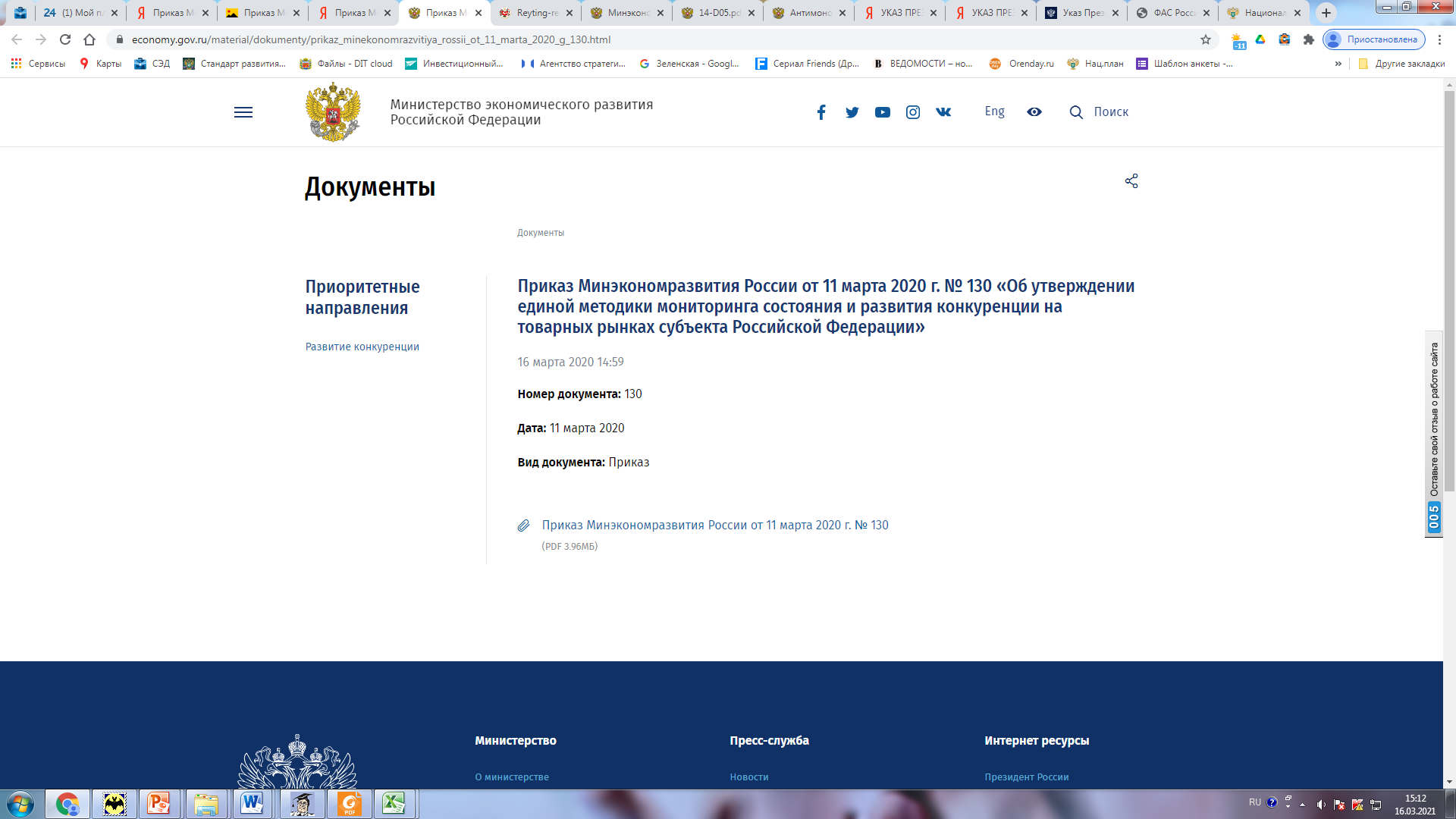 7
Результаты мониторинга 2021 годаХарактеристика условий ведения бизнеса
8
Результаты мониторинга 2021 года
Динамика конкурентной среды:
Динамика количества конкурентов за последние 3 года
Оценка количества конкурентов
9
Результаты мониторинга 2021 годаНаиболее существенные административные барьеры для ведения бизнеса
10
Результаты мониторинга 2021 годаУровень преодолимости административных барьеров на рынках товаров, работ и услуг
11
Результаты мониторинга 2021 годаОбращения в контрольно-надзорные органы в защиту прав предпринимателей и устранении административных барьеров
12
13
Спикер
Батраев Валерий
78-64-22
vmb@mail.orb.ru
mineconomy.orb.ru